Topic: US Industrial capacity and NP accelerators
Examples of key areas
Niobium, niobium manufacturing
Cryogenics
Superconducting magnets
Power couplers, copper/plating
Cryomodules
RF Power
Importance: Industrial capacity in a broad range of technical areas is critical to the NP Mission
Limited U.S. industrial capacity in many key accelerator technologies poses a significant challenge to maintaining, upgrading or building new NP accelerator facilities. It hinders development of advanced technologies for future NP accelerators
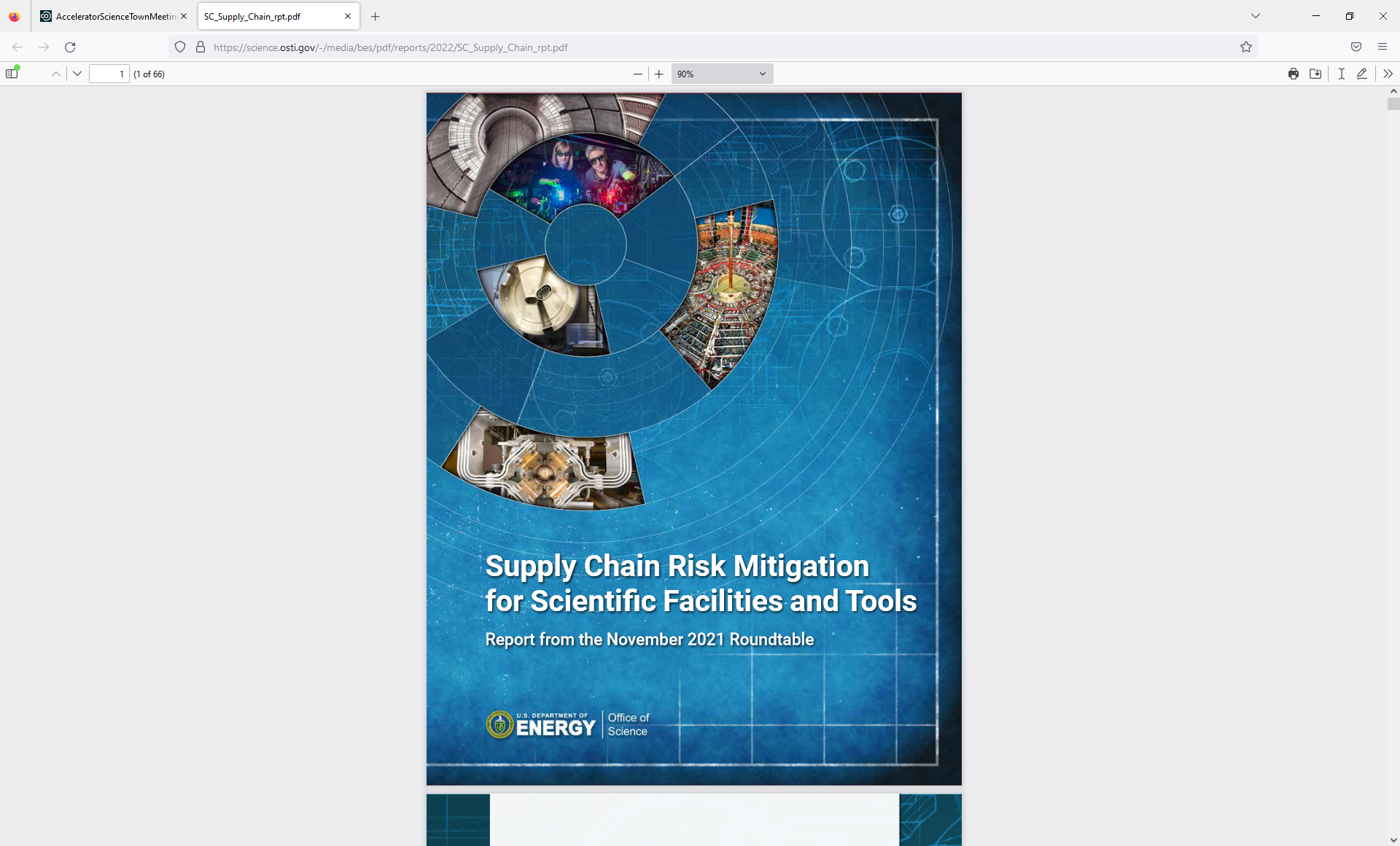 Recent accomplishments:
Commissioning of FRIB driver linac and upgrades of ATLAS are examples of (world leading) technologies for NP accelerators, especially for reduced-beta ion accelerators
Supply chain risks for DOE/SC are broadly recognized 
New DOE office for Accelerator R&D and Production (ARDAP) headed by Eric Colby
Argonne and FRIB continue to develop U.S. industrial partners to support NP and SC programs
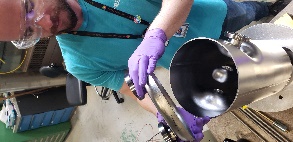 https://science.osti.gov/-/media/bes/pdf/reports/2022/SC_Supply_Chain_rpt.pdf
Niobium cavity joint DOE NP/U.S. industry
https://science.osti.gov/ardap
1
Topic: US Industrial capacity and NP accelerators
Challenges and opportunities:
Legacy manufacturing methods, small and variable markets for accelerator components, ‘subsidized’ overseas competitors, high U.S. labor costs, risk (project risk/financial risk to U.S. vendors)
Challenge: To take a more strategic approach to developing industrial partners to meet NP needs
Opportunities: NP facilities have leadership in accelerator technologies
Argonne and MSU/FRIB have more depth of knowledge in low-beta SRF accelerators than anywhere!
Actions moving forward
Overcome present hurdles to engaging, developing, and supporting U.S. vendors
Remove difficulties in engaging U.S. vendors in early stages of project R&D 
Share equitably short-term financial risks between NP, NP projects and U.S. industrial partners; take on risks that are otherwise intolerable for small to mid-sized companies
Focus sustained R&D resources that emphasize collaborative NP laboratory/U.S. industrial development, especially for next generation NP accelerator technologies
Successful high risk high reward developments that are deployed rapidly into existing NP facilities are most valuable
Technology transfer to companies that will bring lasting value to NP programs that result in highly trained experts (PI’s) in U.S. companies are an essential goal
2
Backup: US Industrial capacity and NP accelerators
We need to establish “PI’s” in US industry with capability to provide both industrial capacity and also knowledge relevant to current and future NP accelerators (e.g. we have “SBIR companies” with the latter, but these do not provide so much the former, and many mid- to large-sized companies where these are reversed)
The cost/risk should probably be considered more broadly than at the level of each individual project (as is the case now) Companies should probably be sufficiently large to weather ups and down in work is very specialized areas (e.g. SRF cavities). A mid-sized company with revenue from other activities may be a better fit than a small business. 
Funding agencies must share sufficiently in the project risks in such a way that one unexpected cost overrun does not put an otherwise competent company out of business.
European and Japanese laboratories have work much more collaboratively with their industrial partners. Several examples where overseas companies were heavily subsidized through donations of hardware and effort from overseas national labs, especially in the early stages of projects.
3